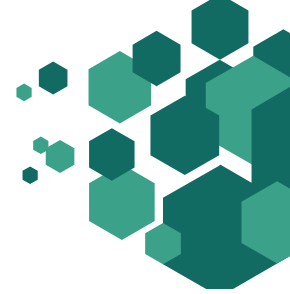 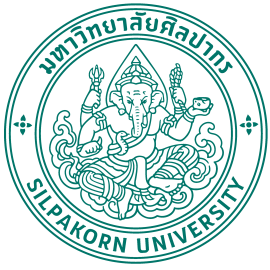 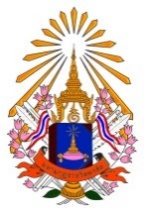 การประชุมวิชาการ
บัณฑิตศึกษาระดับชาติ ครั้งที่ 14
“บัณฑิตวิจัย สร้างสรรค์ และนวัตกรรม : 
การบูรณาการศาสตร์และศิลป์ ขับเคลื่อนเป้าหมายการพัฒนาที่ยั่งยืน”
6-7  มิถุนายน 2567
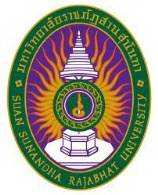 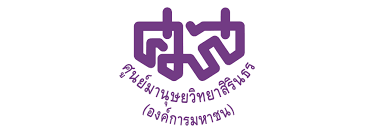 ชื่อผลงานวิจัย
ชื่อผู้วิจัย
สาขา คณะ มหาวิทยาลัย